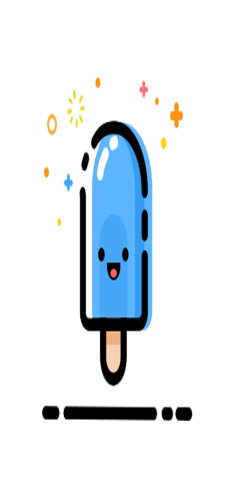 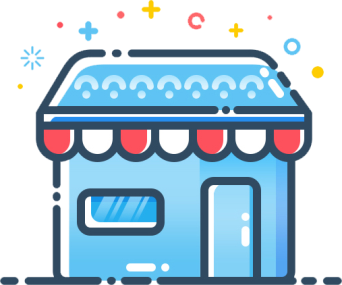 卡通创意模板PPT
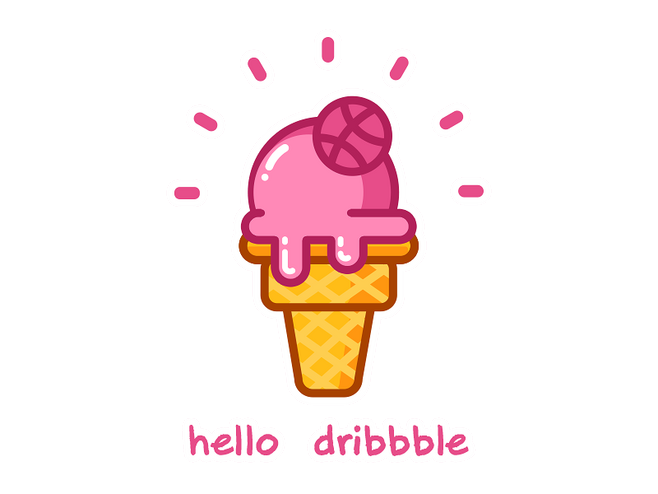 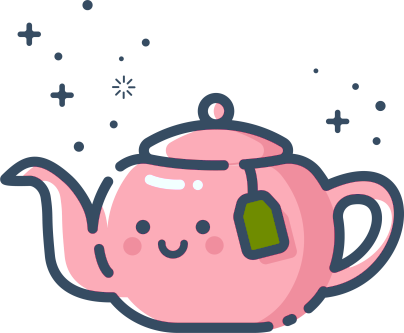 添加标题
1
目录页
2
请在此处输入标题
请在此处输入标题
3
请在此处输入标题
请在此处输入标题
4
添加标题
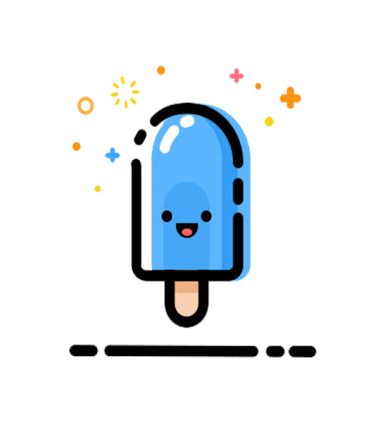 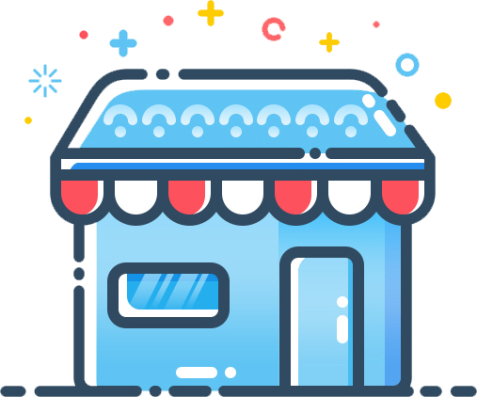 请在此处输入标题
PART 01
添加标题
点击输入详细内容，添加你的论文内容。点击输入详细内容.点击输入详细内容，添加你的论文内容。点击输入详细内容
点击输入详细内容，添加你的论文内容。点击输入详细内容。
点击输入详细内容，添加你的论文内容。点击输入详细内容。
添加标题
请输入标题
请输入标题
点击输入详细内容，添加你的论文内容。
点击输入详细内容，添加你的论文内容。点击输入详细内容.点击输入详细内容，添加你的论文内容。点击输入详细内容
点击输入详细内容，添加你的论文内容。
点击输入详细内容，添加你的论文内容。点击输入详细内容.点击输入详细内容，添加你的论文内容。点击输入详细内容
添加标题
点击输入详细内容，添加你的论文内容。点击输入详细内容，添加你的论文内容。
点击输入详细内容，添加你的论文内容。点击输入详细内容，添加你的论文内容。
添加标题
点击输入详细内容，添加你的论文内容。点击输入详细内容.点击输入详细内容，添加你的论文内容。点击输入详细内容
点击输入详细内容，添加你的论文内容。点击输入详细内容.点击输入详细内容，添加你的论文内容。点击输入详细内容
点击输入详细内容，添加你的论文内容。点击输入详细内容.点击输入详细内容，添加你的论文内容。点击输入详细内容
30%
35%
40%
65%
85%
添加标题
点击输入详细内容，添加你的论文内容。点击输入详细内容。点击输入详细内容，添加你的论文内容。点击输入详细内容。
添加标题
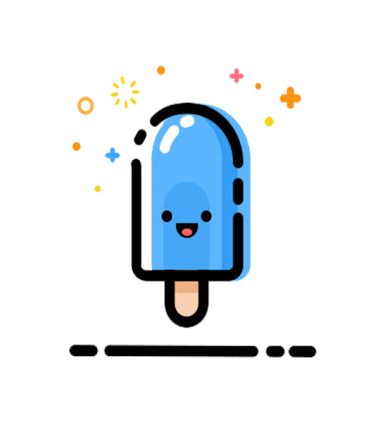 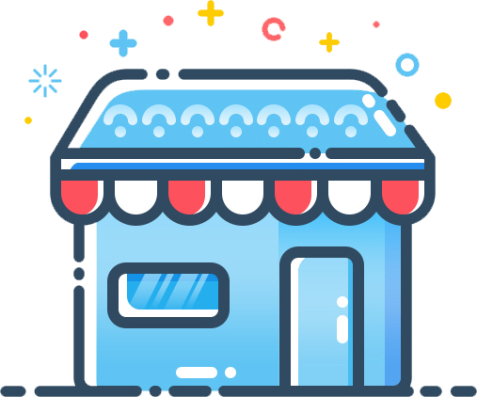 请在此处输入标题
PART 02
添加标题
点击输入详细内容，添加你的论文内容。点击输入详细内容.点击输入详细内容，添加你的论文内容。点击输入详细内容
点击输入详细内容，添加你的论文内容。点击输入详细内容.点击输入详细内容，添加你的论文内容。点击输入详细内容
添加标题
请输入标题
点击输入详细内容，添加你的论文内容。点击输入详细内容.点击输入详细内容，添加你的论文内容。点击输入详细内容
请输入标题
点击输入详细内容，添加你的论文内容。点击输入详细内容.点击输入详细内容，添加你的论文内容。点击输入详细内容
添加标题
点击输入详细内容，添加你的论文内容。点击输入详细内容.点击输入详细内容，添加你的论文内容。
点击输入详细内容，添加你的论文内容。点击输入详细内容.点击输入详细内容，添加你的论文内容。
请输入标题
请输入标题
点击输入详细内容，添加你的论文内容。点击输入详细内容.点击输入详细内容，添加你的论文内容。
添加标题
请输入标题
请输入标题
请输入标题
点击输入详细内容，添加你的论文内容。点击输入详细内容.点击输入详细内容，添加你的论文内容。点击输入详细内容
点击输入详细内容，添加你的论文内容。点击输入详细内容.点击输入详细内容，添加你的论文内容。点击输入详细内容
点击输入详细内容，添加你的论文内容。点击输入详细内容.点击输入详细内容，添加你的论文内容。点击输入详细内容
添加标题
90%
80%
70%
60%
50%
45%
点击输入详细内容，添加你的论文内容。点击输入详细内容.点击输入详细内容，添加你的论文内容。点击输入详细内容
添加标题
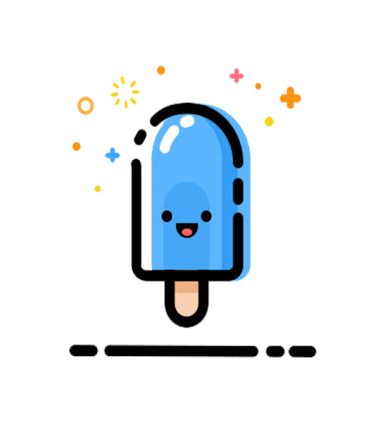 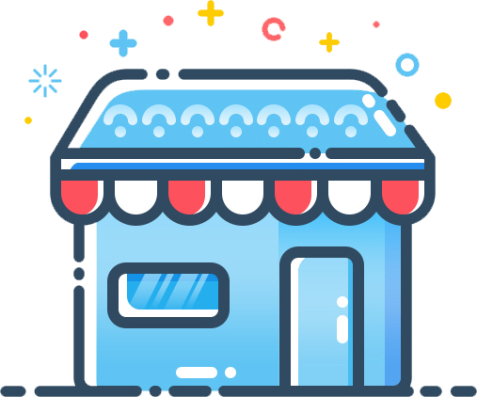 请在此处输入标题
PART 03
添加标题
输入标题
输入标题
输入标题
输入标题
输入标题
输入标题
点击输入详细内容，添加你的论文内容。点击输入详细内容.点击输入详细内容，添加你的论文内容。点击输入详细内容
添加标题
请输入标题
请输入标题
点击输入详细内容，添加你的论文内容。
点击输入详细内容，添加你的论文内容。
点击输入详细内容，添加你的论文内容。点击输入详细内容.点击输入详细内容，添加你的论文内容。点击输入详细内容
点击输入详细内容，添加你的论文内容。点击输入详细内容.点击输入详细内容，添加你的论文内容。点击输入详细内容
添加标题
请输入您的标题
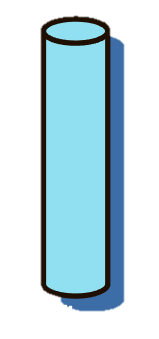 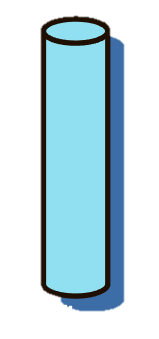 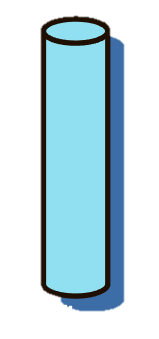 请输入标题
请输入标题
请输入标题
点击输入详细内容，添加你的论文内容。点击输入详细内容.点击输入详细内容，添加你的论文内容。点击输入详细内容
点击输入详细内容，添加你的论文内容。点击输入详细内容.点击输入详细内容，添加你的论文内容。点击输入详细内容
点击输入详细内容，添加你的论文内容。点击输入详细内容.点击输入详细内容，添加你的论文内容。点击输入详细内容
添加标题
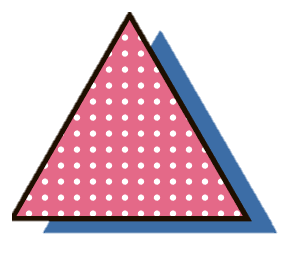 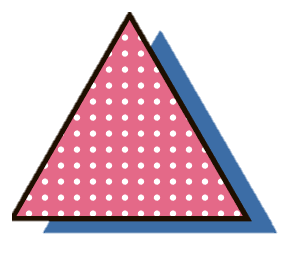 点击输入详细内容，添加你的论文内容。点击输入详细内容.点击输入详细内容，添加你的论文内容。点击输入详细内容
点击输入详细内容，添加你的论文内容。点击输入详细内容.点击输入详细内容，添加你的论文内容。点击输入详细内容
请输入标题
请输入标题
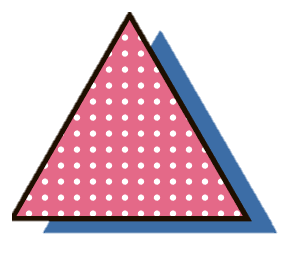 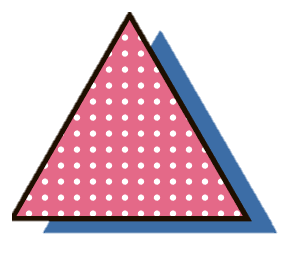 点击输入详细内容，添加你的论文内容。点击输入详细内容.点击输入详细内容，添加你的论文内容。点击输入详细内容
点击输入详细内容，添加你的论文内容。点击输入详细内容.点击输入详细内容，添加你的论文内容。点击输入详细内容
添加标题
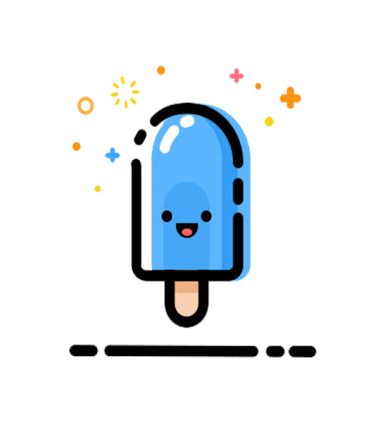 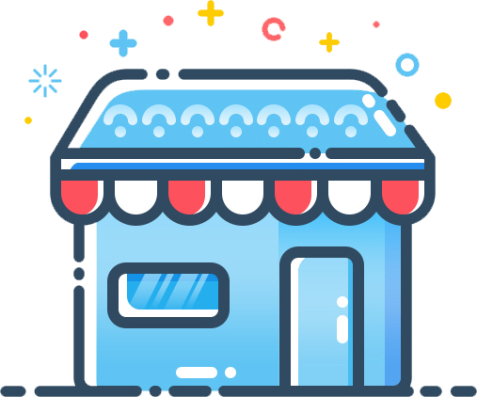 请在此处输入标题
PART 04
添加标题
请输入您的标题
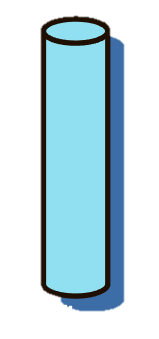 点击输入详细内容，添加你的论文内容。点击输入详细内容.点击输入详细内容，添加你的论文内容。点击输入详细内容
点击输入详细内容，添加你的论文内容。点击输入详细内容.点击输入详细内容，添加你的论文内容。点击输入详细内容
添加标题
请输入标题
点击输入详细内容，添加你的论文内容。
点击输入详细内容，添加你的论文内容。
点击输入详细内容，添加你的论文内容。点击输入详细内容.点击输入详细内容，添加你的论文内容。点击输入详细内容
添加标题
请输入标题
请输入标题
点击输入详细内容，添加你的论文内容。
点击输入详细内容，添加你的论文内容。
点击输入详细内容，添加你的论文内容。点击输入详细内容.点击输入详细内容，添加你的论文内容。点击输入详细内容
点击输入详细内容，添加你的论文内容。点击输入详细内容.点击输入详细内容，添加你的论文内容。点击输入详细内容
添加标题
请输入您的标题
请输入标题
请输入标题
点击输入详细内容，添加你的论文内容。
点击输入详细内容，添加你的论文内容。点击输入详细内容.点击输入详细内容，添加你的论文内容。点击输入详细内容
点击输入详细内容，添加你的论文内容。
点击输入详细内容，添加你的论文内容。点击输入详细内容.点击输入详细内容，添加你的论文内容。点击输入详细内容
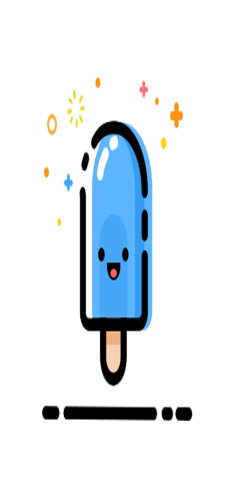 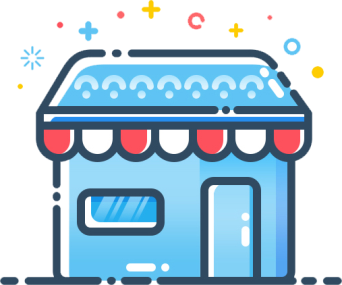 感谢您的聆听
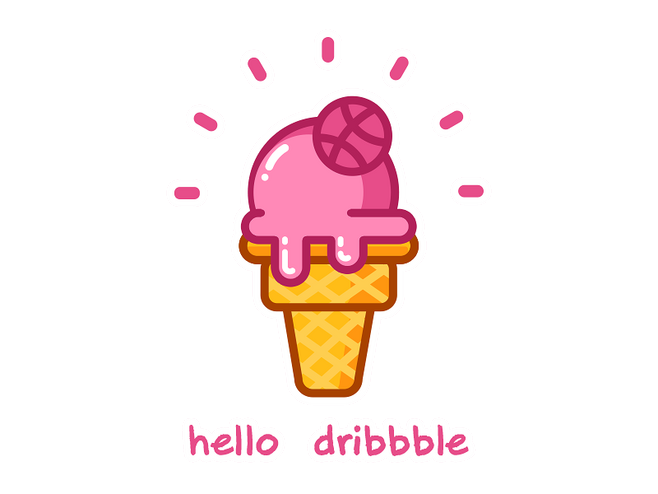 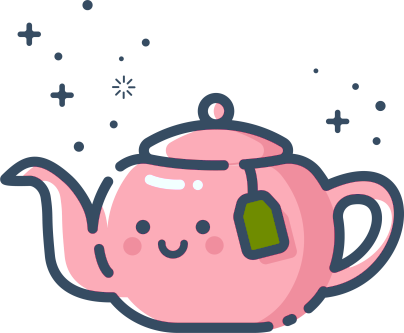